In-Sensor Spectral Machine Vision
Dehui Zhang
Professor Ali Javey Research Group
January 21, 2025
In-Sensor Spectral Machine Vision
What it is?
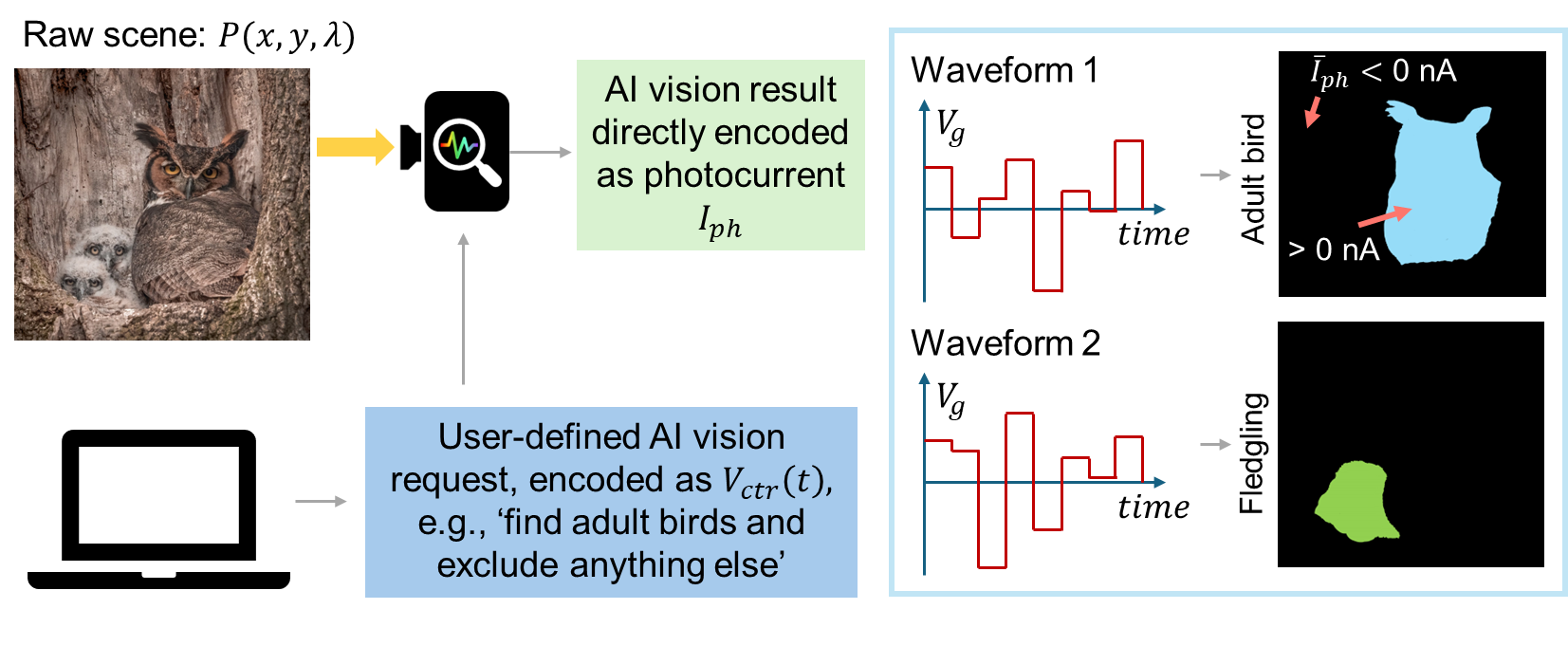 In-Sensor Spectral Machine Vision, Jan 21, 2025
2
In-Sensor Spectral Machine Vision
Why in sensor?
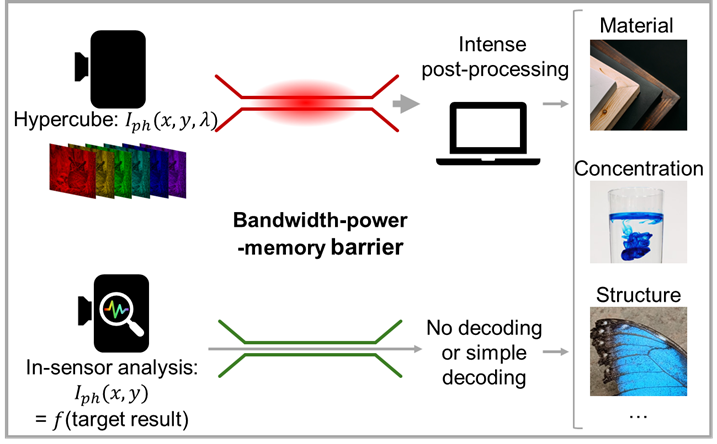 1000*1000 pixels
*300 bands*60fps…
In-Sensor Spectral Machine Vision, Jan 21, 2025
3
System Architecture
How?

Multiplication.

Addition.
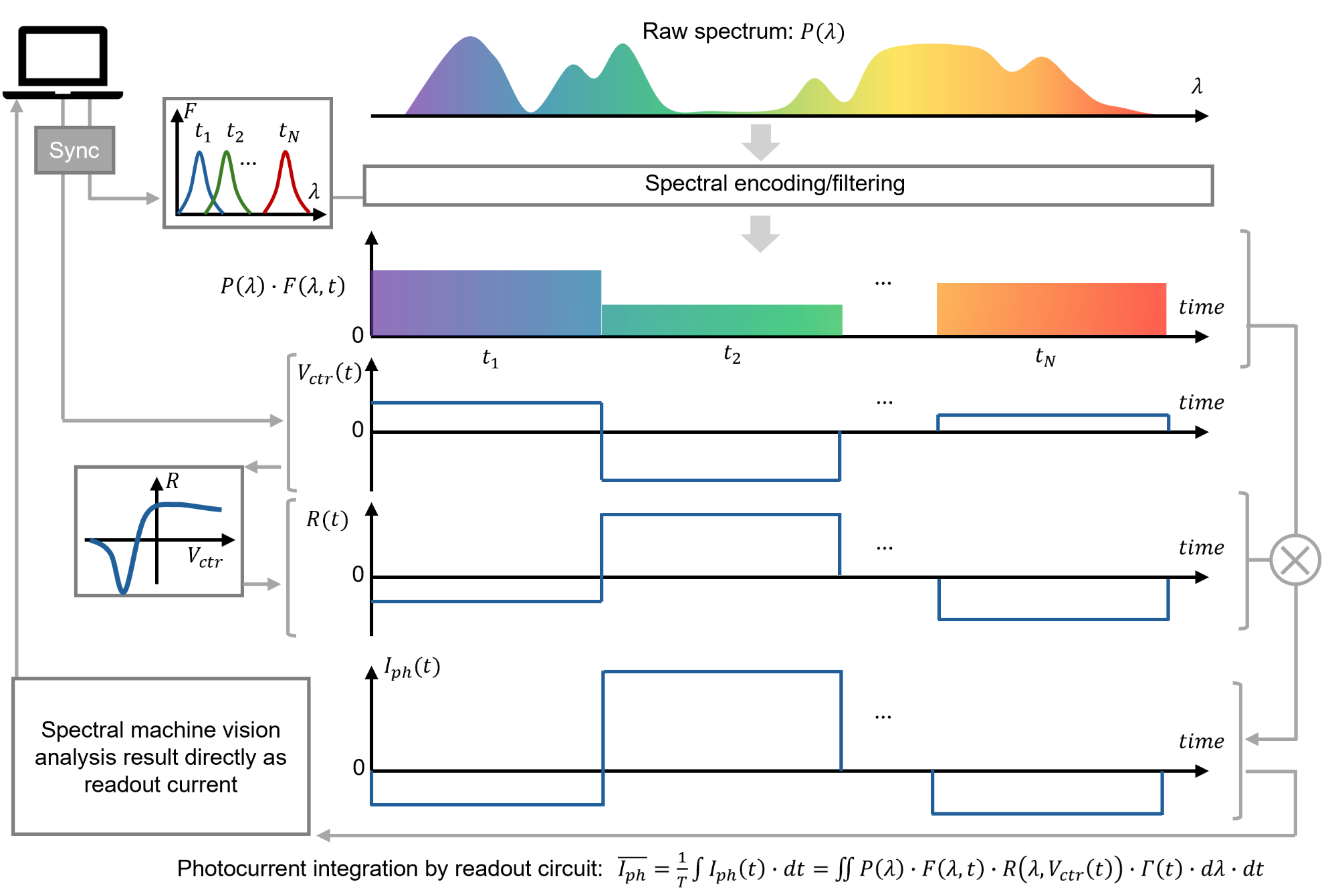 In-Sensor Spectral Machine Vision, Jan 21, 2025
4
Spectral Kernel Machine
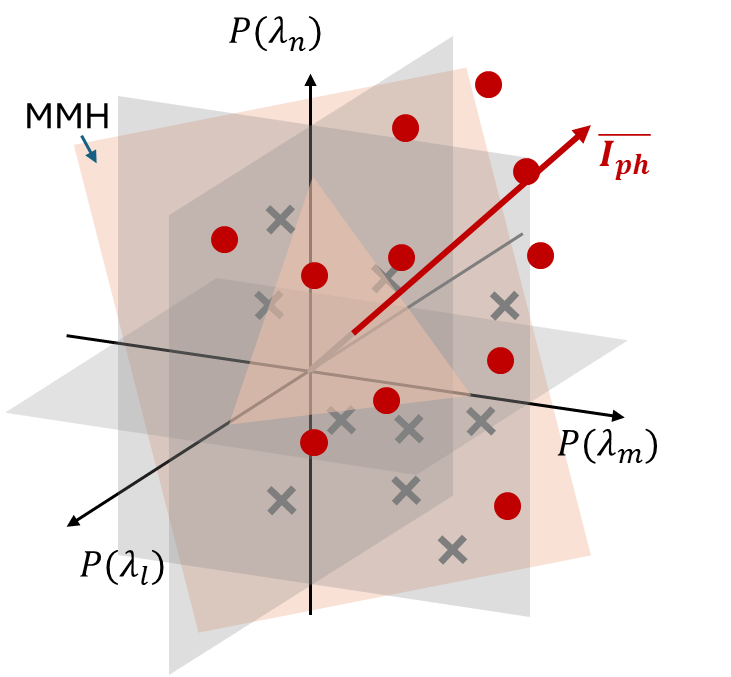 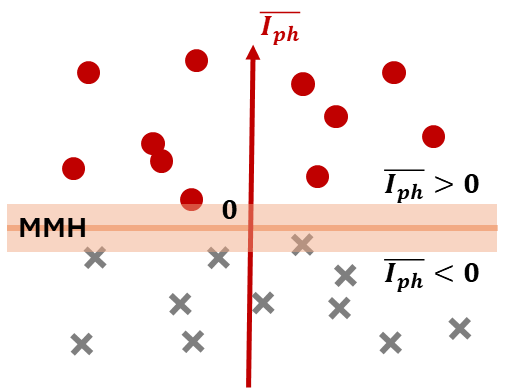 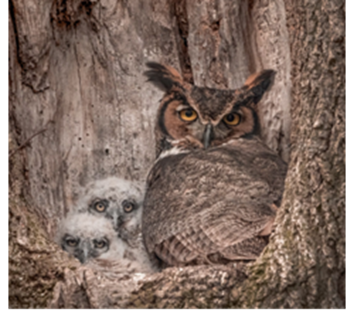 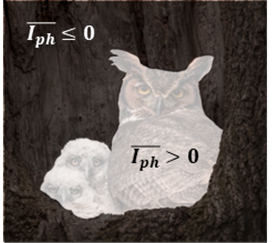 In-Sensor Spectral Machine Vision, Jan 21, 2025
5
Tunable Bipolar Photodiode
Electrically tunable.
Bipolar
Low dark current and noise.
-
+
-
+
G1
G1
G2
G2
-
+
+
-
E
In-Sensor Spectral Machine Vision, Jan 21, 2025
6
Tunable Bipolar Photodiode
Electrically tunable.
Bipolar
Low dark current and noise.
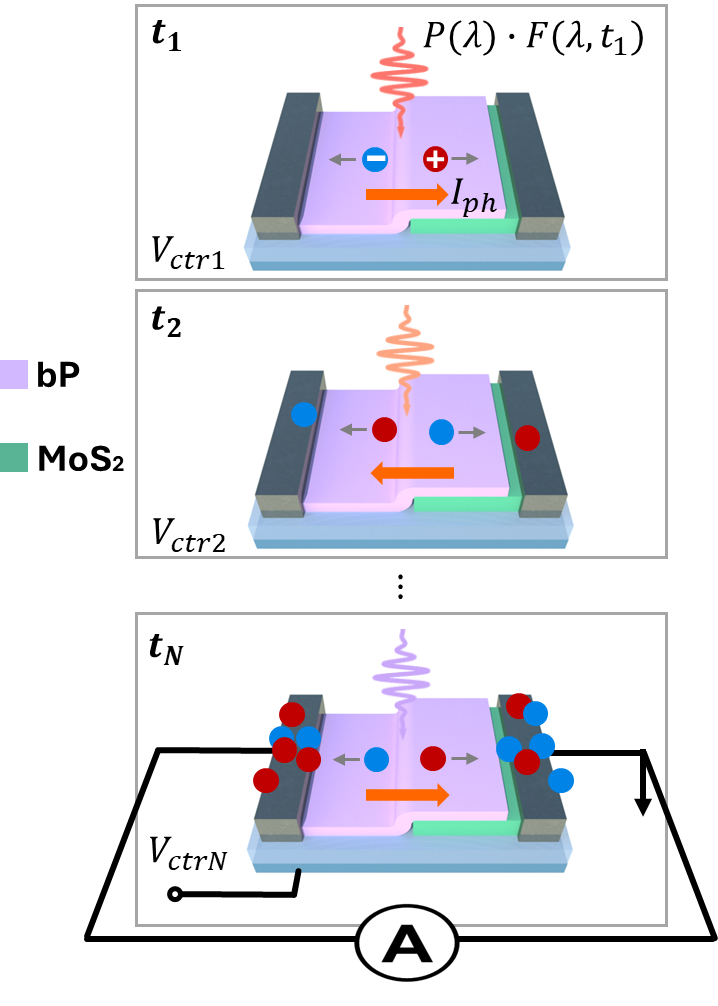 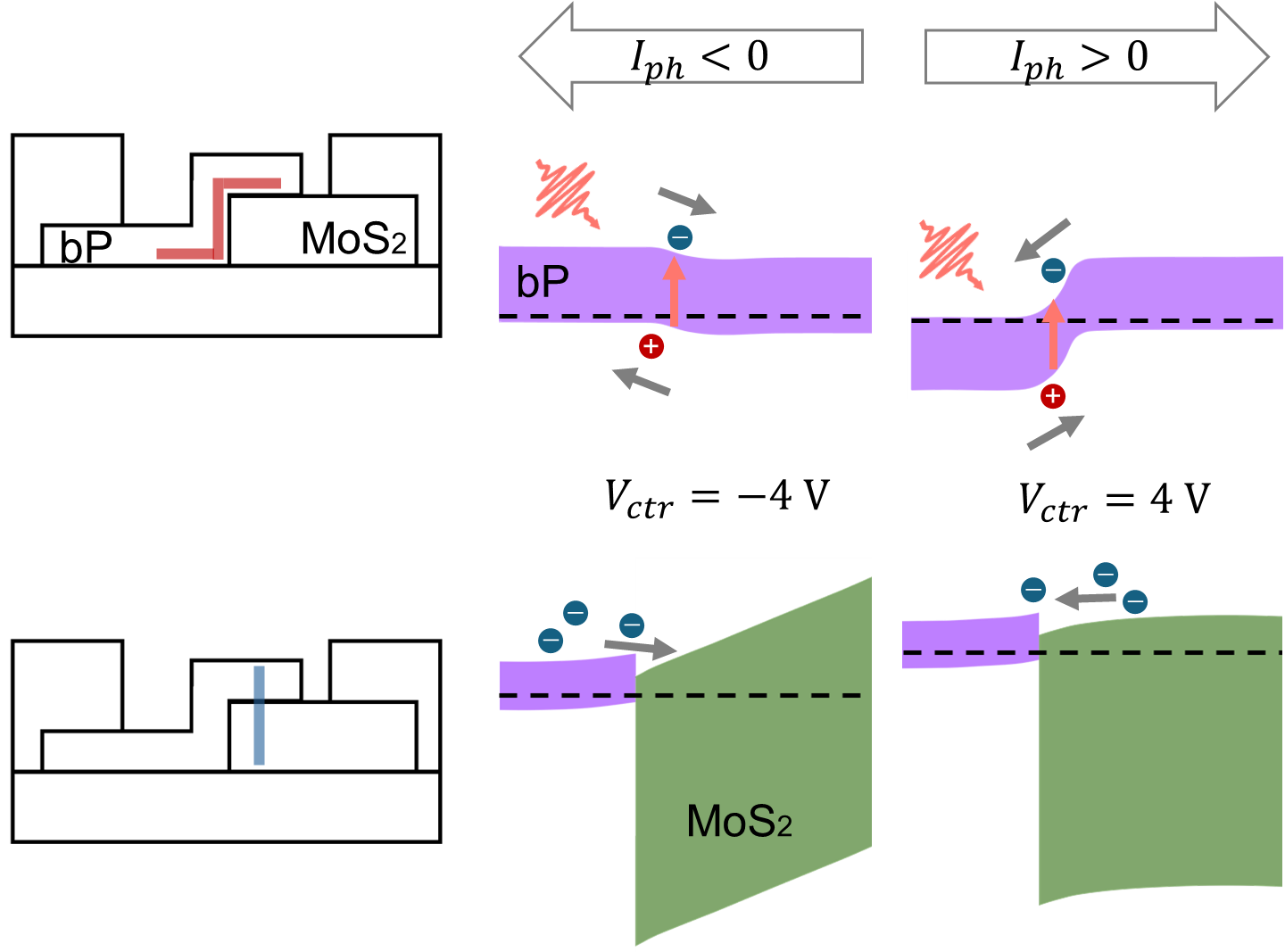 In-Sensor Spectral Machine Vision, Jan 21, 2025
7
Training
Sniff-and-seek sensing.
Genetic training algorithm.
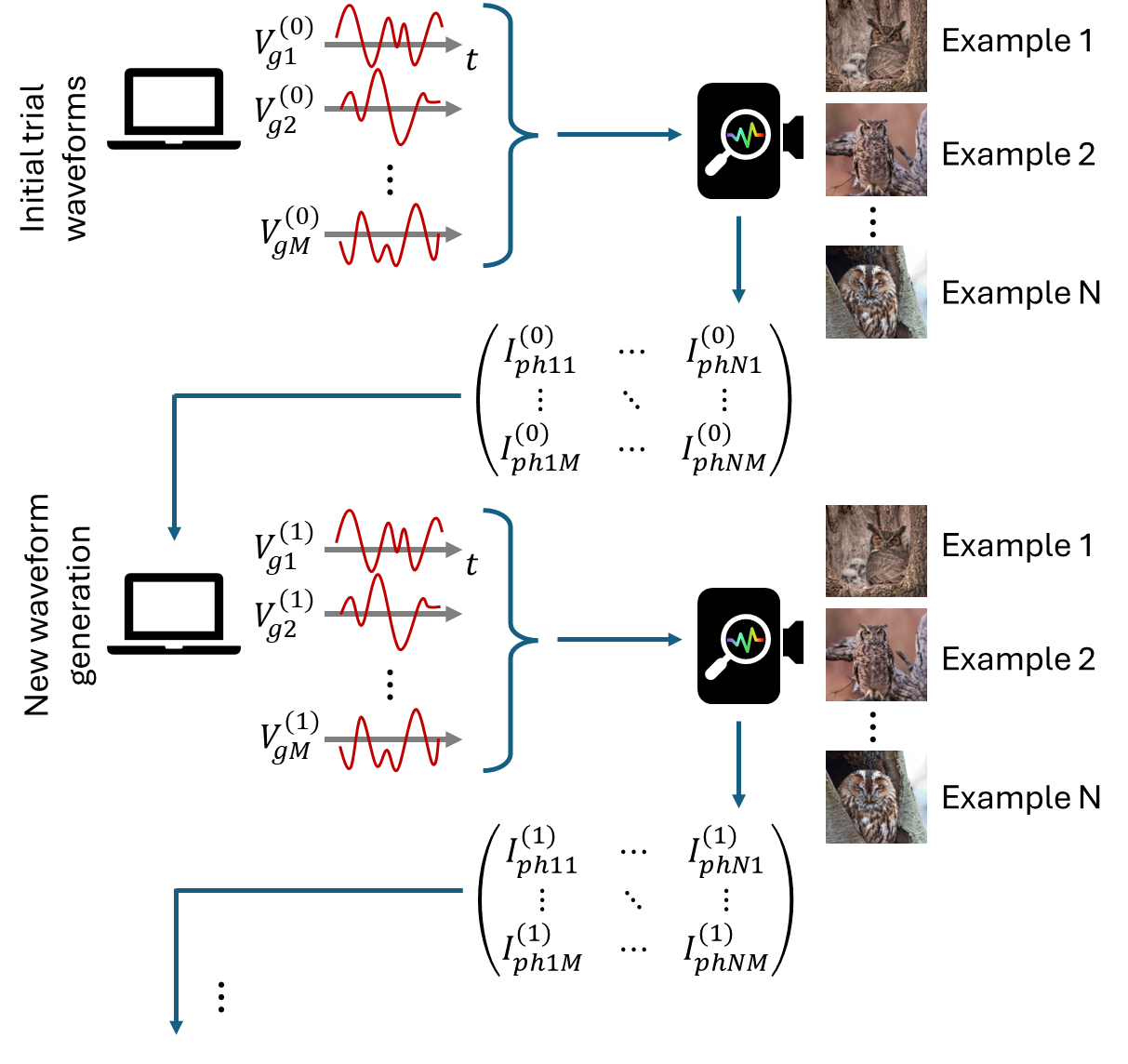 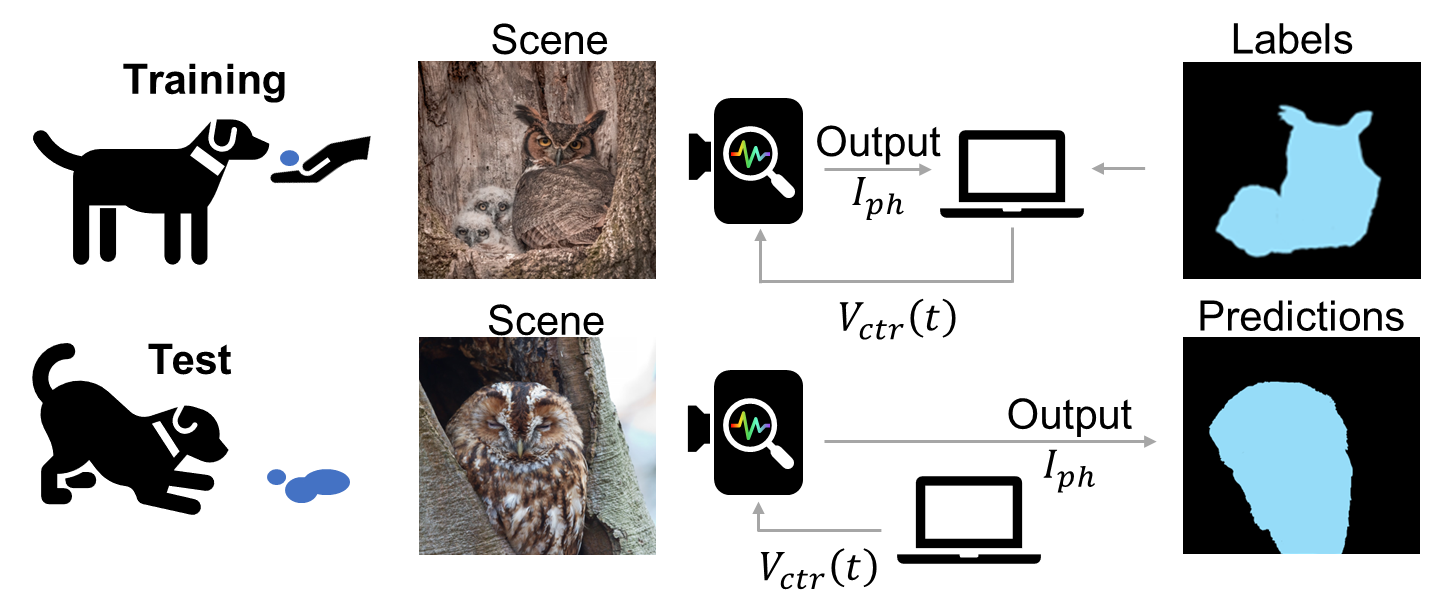 In-Sensor Spectral Machine Vision, Jan 21, 2025
8
Visible Demo
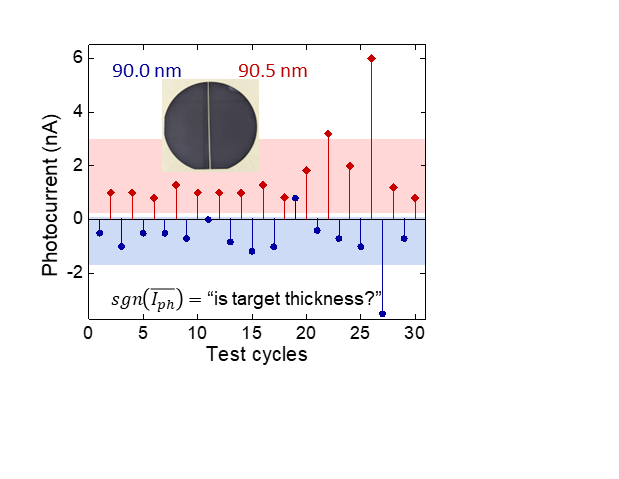 Thin film metrology
Object-wise imaging
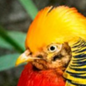 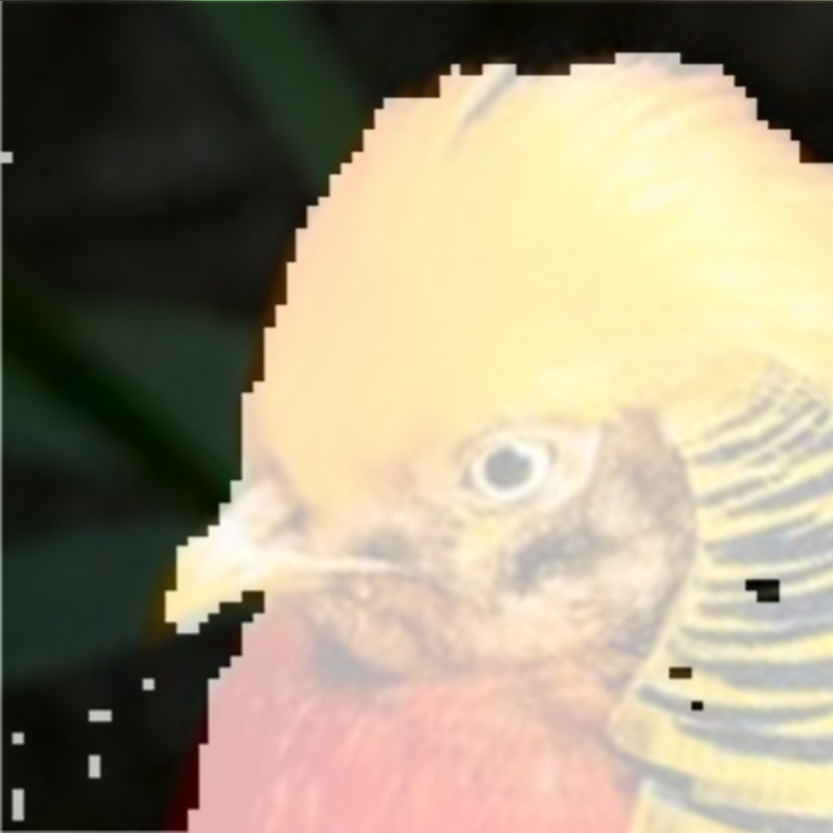 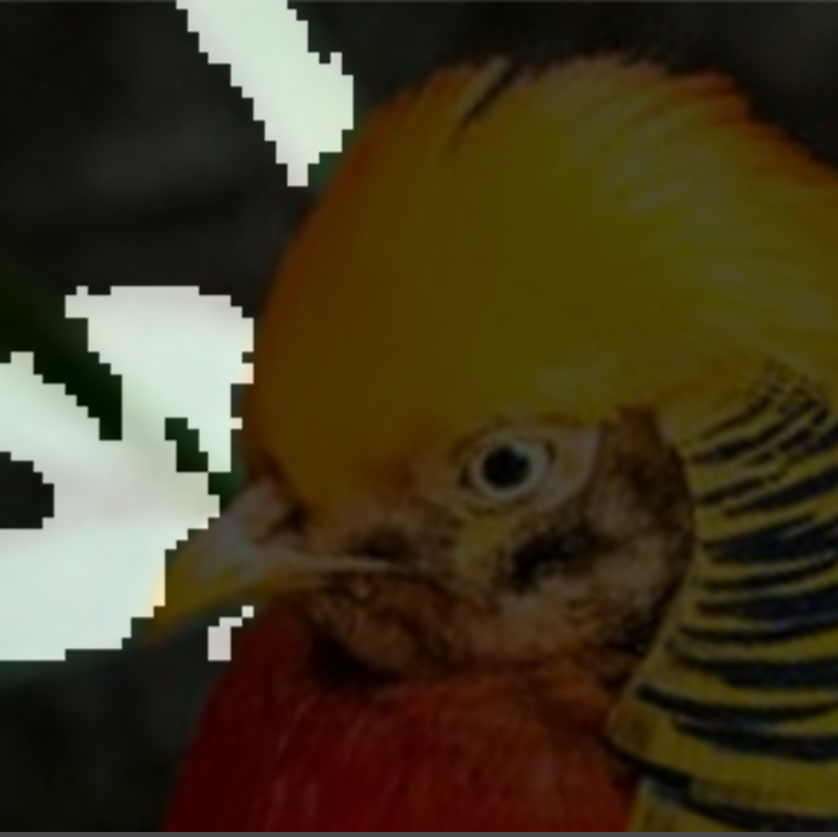 Token = ‘identify leaves’
Token = ‘identify birds’
9
NIR-MIR Demonstration
Identification of visibly transparent liquid chemicals.
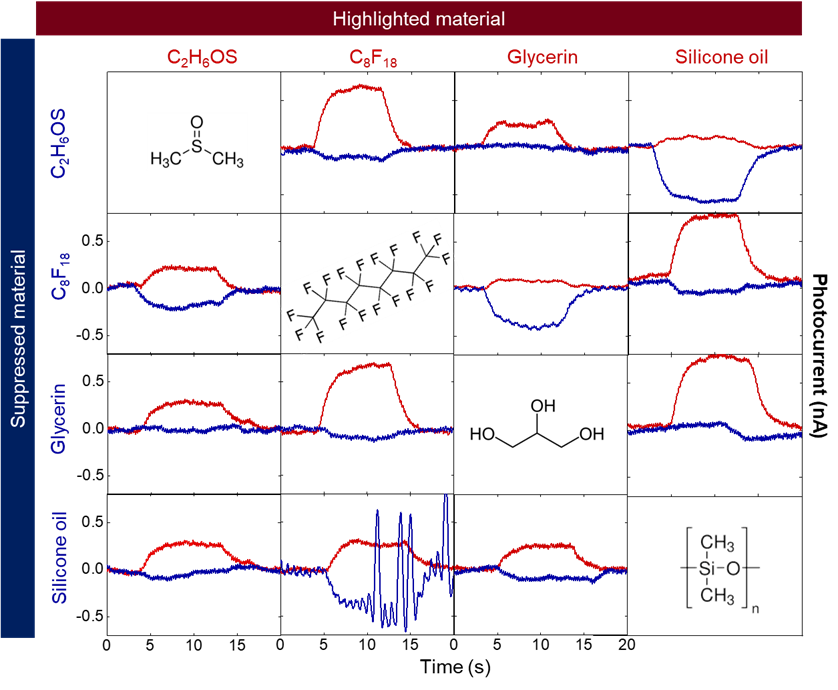 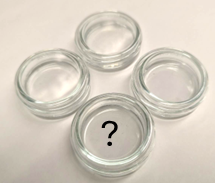 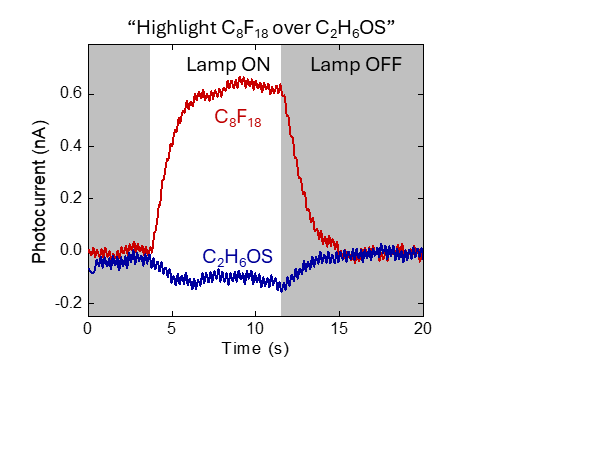 In-Sensor Spectral Machine Vision, Jan 21, 2025
10
Towards Scalable Field Applications
Simulation on sniff-and-seek sensing on Salinas hyperspectral dataset of crop fields.
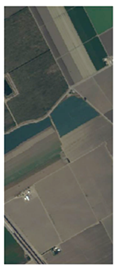 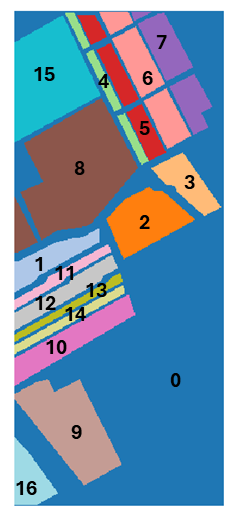 In-Sensor Spectral Machine Vision, Jan 21, 2025
11
Scientific Questions at Nanoscale
A good fit to the program.
Squeeze the spectral encoding to the sensor with novel materials and novel device physics. 
Extend to other optical degrees of freedom such as polarization or quantum states.
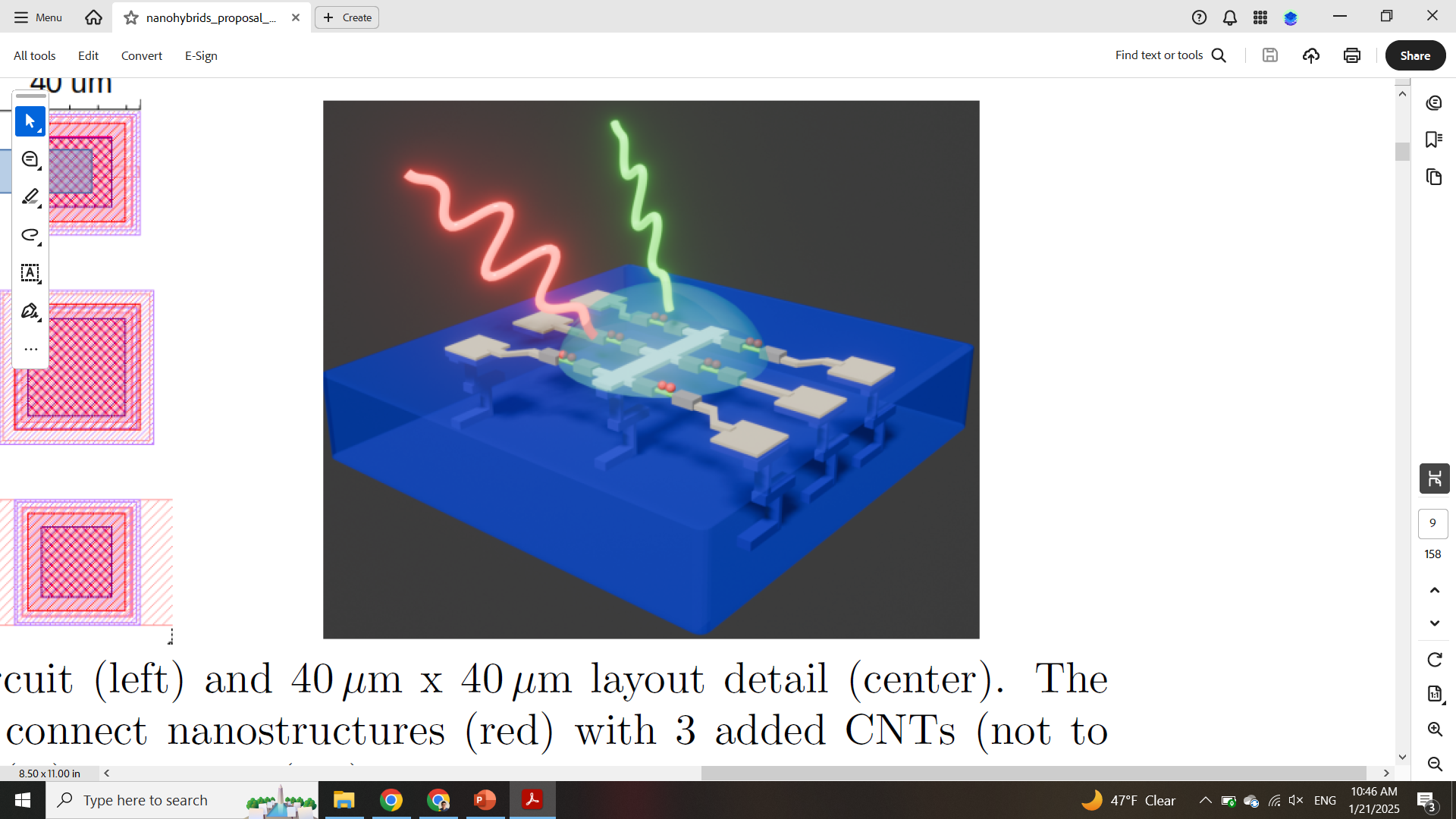 Materials: CNT, TMDCs, Te, Si, perovskites…

Optics: dye filters, metamaterial, QDs, Resonators…

Scalability…
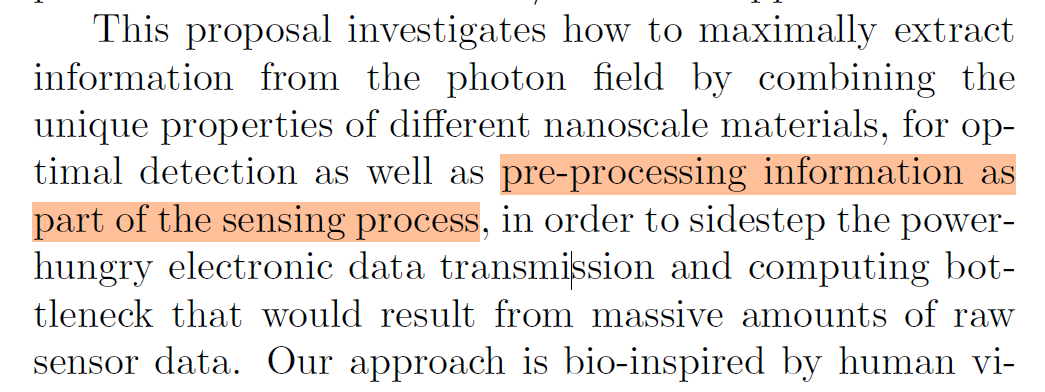 In-Sensor Spectral Machine Vision, Jan 21, 2025
12
Questions
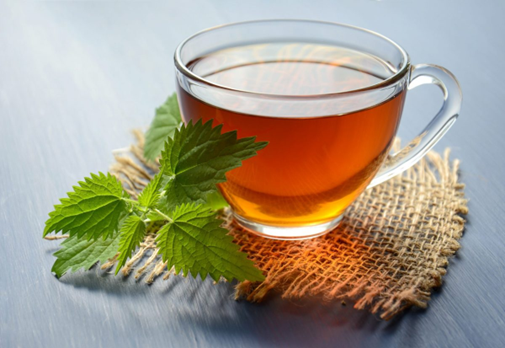 In-Sensor Spectral Machine Vision, Jan 21, 2025
13